Desafíos y Oportunidades de la Educación Post-Secundaria en Bahamas, Barbados, Guyana, Jamaica y  Trinidad y Tobago
Cambios en la Economía Mundial
Costos de comunicación casi nulos
Competencia basada cada vez más en la calidad de los recursos humanos
Incremento de los empleos que requieren cualificaciónes más altas
Necesidad de instituciones de post-secundaria altamente diferenciadas 
Demanda creciente de aprendizaje continuo (life long learning)
La situación en el Caribe
Población en el año 2000 y Proyecciones para 2015
Fuente: Informe de Desarrollo Humano  2003, CEPAL/CELADE
PIB per Cápita , PPC (US$)
Bahamas
Barbados
Guyana
Jamaica
Trinidad y Tobago
Fuente: World Bank Indicators 2003
Tasa Esperada de Crecimiento Anual del PIB (%)Periodo: 1998-2015
Bahamas
Barbados
Guyana
Jamaica
Trinidad y Tobago
Fuente: World Bank, Reaching the MGDs in Latin America: Preliminary Results. Norman Hicks and Quentin Wodon. June 2002. Hypotheses for the annual rate of GDP growth in Latin American countries, 1998-2015
Tasa de Matrícula Bruta por Nivel de Educación (%)Año: 2000
Fuente: World Bank Indicators 2003
Tasa de Matrícula Privada por Nivel de Educación (%) Año: 2000 o último disponible
Gasto Publico en Educación, como % del PIB Año: 2000
Fuente: Basado en datos del Banco Mundial
Tipos de Instituciones de Post-Secundaria en el Caribe
“Community Colleges”
Instituciones Públicas de Capacitación Vocacional y Técnica
Instituciones de Capacitación Privadas
Universidades e Instituciones que ofrecen Programas de Pre-grado
Instituciones de Formación Sectorial
Capacitación de Estudiantes que terminan o abandonan la Secundaria
Instituciones de Capacitación en el Trabajo
Prioridades Críticas para el  Caribe
Incrementar la Matrícula
Lograr una Financiación Sostenible
Fortalecer el Papel del Sector Privado
Fomentar la Coordinación, Cooperación, y Certificación
Fomentar el Liderazgo Institucional
Potenciar las Mejores Prácticas en las Instituciones
Potenciar las Mejores Prácticas en las Instituciones
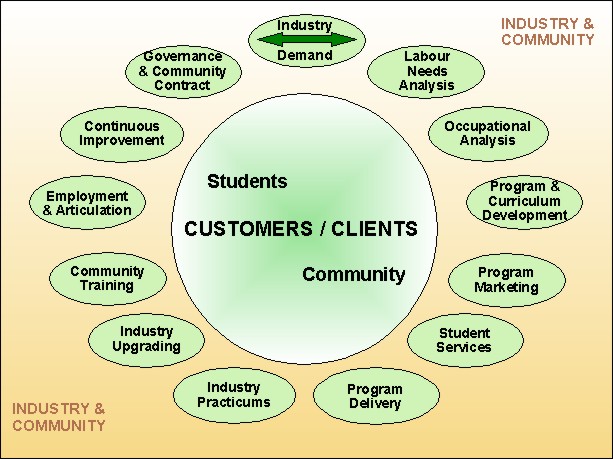 INDUSTRIA Y COMUNIDAD
Gobierno y Contrato Social
Análisis de las necesidades laborales
Mejora continua
Análisis Ocupacional
Estudiantes
Empleo y articulación
Desarrollo Curricular y de Programas
Formación en la Comunidad
CLIENTES
Comunidad
Marketing de Programas
Capacitación Industrial
Servicios para Estudiantes
Practica Industrial
Entrega de Programas
INDUSTRIA Y COMUNIDAD
Implicaciones para América Latina